Power-Grid Controller Anomaly Detection with Deep Temporal Models
Presented by Aswin Raghavan1
Joint work w/ interns Zecheng He2, Tharindu Mathew3
Sek Chai1, Ruby Lee2, Mohamed Amer1
1SRI International (Princeton) + 2Princeton University + 3Purdue University
Funded by NSF Resilient Computing and DARPA RADICS programs
1
Outline
Broad goal: Provide process monitoring, quality control and analytics at the hardware level. Why?
Activity Recognition: “GPU Activity Prediction using Representation Learning”, Aswin Raghavan, Mohamed Amer, David Zhang, Sek Chai, ICML 2016
Performance Optimization: “Event Prediction in Processors Using Deep Temporal Models”, Tharindu Mathew, Aswin Raghavan, Sek Chai, ASPLOS  2018
Malware detection / Code integrity: “Detecting Zero-day Controller Hijacking Attacks on the Power-Grid with Deep Learning”, Zecheng He, Aswin Raghavan, Sek Chai, Ruby Lee, TrustCom 2019
Source code → Runtime → Data
Modelling: Deep Temporal Generative Models
Application: Proactive computing for operational efficiency (GPU)
Application: Detecting zero day attacks on power grid controller code (PLC)
Discussion: Applications and Shortcomings
2
Hardware Performance Counters (HPC)
Machine language in Instruction Set
ADD, COMPARE, IN, JUMP, LOAD, STORE, OUT
Micro-architecture is the way a given instruction set architecture (ISA) is implemented in a particular processor
Hardware Performance Counters (HPCs) are hardware units that count micro-architectural events
Set of special-purpose registers to store the counts of hardware-related activities

Pros/Cons of HPC: Lots of criticism surrounding use of HPC (more on this later)
High-level lang.
program
Compiler
Assembly language
program
Assembler
Binary form executable version
of program.
Machine language 
program
3
HPCs encode Activities (What’s new about using HPC?)
Core-2
Core-1
HPCs used for 
Adaptive CPU scheduling
Performance monitoring
Debugging
Workload pattern identification
Only keep instruction type
Discard operands, memory etc. 
t=240, {ld:8} --- load
t=250, {mov:2, mul:3} --- compute
t=260, {add:10, ld:2} --- compute
t=270, {st:10} --- store
Temporally extended events
Predictable
Events – higher order effects

Unique: Deep Temporal – data-driven learning of temporal features
Unique: Generative – predict future frames conditioned on history
Core-4
Core-3
Histogram of instructions e.g. in 61 dimensions
4
Outline
Broad goal: Provide process monitoring, quality control and analytics at the hardware level. Why?
Activity Recognition: “GPU Activity Prediction using Representation Learning”, Aswin Raghavan, Mohamed Amer, David Zhang, Sek Chai, ICML 2016
Performance Optimization: “Event Prediction in Processors Using Deep Temporal Models”, Tharindu Mathew, Aswin Raghavan, Sek Chai, ASPLOS  2018
Malware detection / Code integrity: “Detecting Zero-day Controller Hijacking Attacks on the Power-Grid with Deep Learning”, Zecheng He, Aswin Raghavan, Sek Chai, Ruby Lee, TrustCom 2019
Source code → Runtime → Execution analytics 
Modelling: Deep Temporal Generative Models
Application: Proactive computing for operational efficiency (GPU)
Application: Detecting zero day attacks on power grid controller code (PLC)
Discussion: Applications and Shortcomings
5
Energy based models
Gibbs distribution
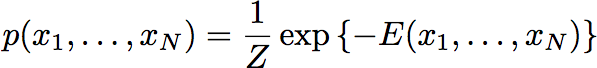 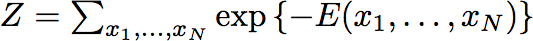 Slides from "Boltzmann Machines and their Extensions", Eslami et. al., 2013
6
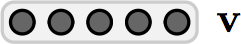 Mean
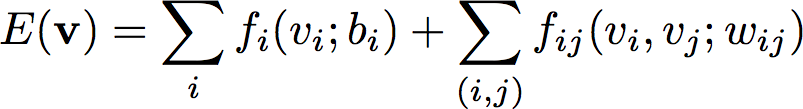 7
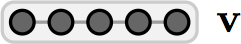 MRF
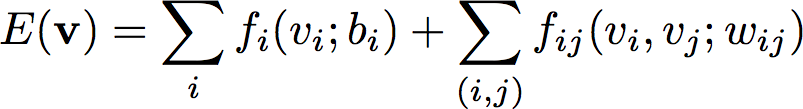 8
Restricted Boltzmann Machines (RBM)
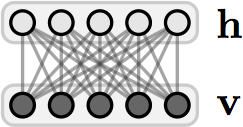 RBM
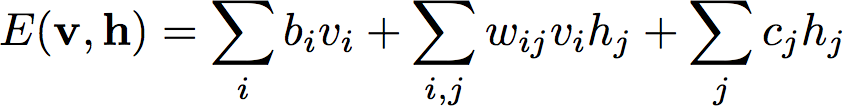 9
Restricted Boltzmann Machines
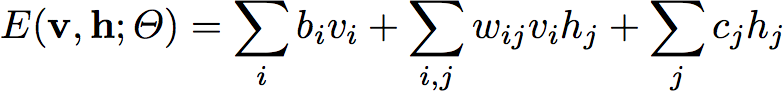 The effect of the latent variables can be appreciated by considering the marginal distribution over the visible units:
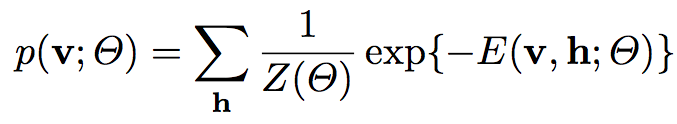 10
Restricted Boltzmann Machines
In fact, the hidden units can be summed out analytically. The energy of this marginal distribution is given by:
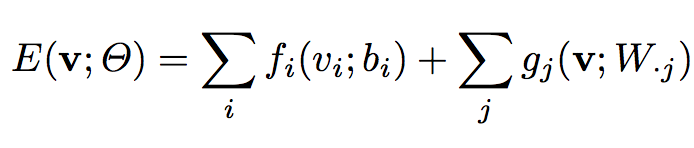 where
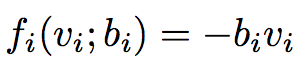 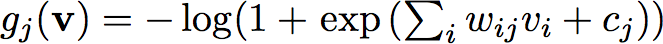 11
RBM learning
Stochastic gradient descent
Maximize                     with respect to
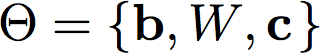 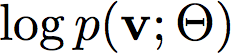 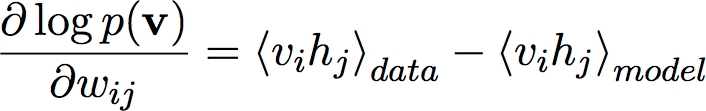 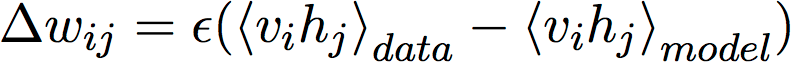 12
RBM learning
Contrastive divergence
Getting an unbiased sample of the second term, however is very difficult. It can be done by starting at any random state of the visible units and performing Gibbs sampling for a very long time. Instead:
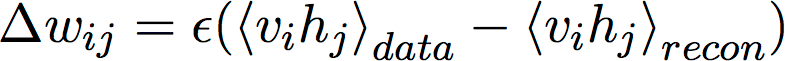 13
RBM inference
Block-Gibbs MCMC
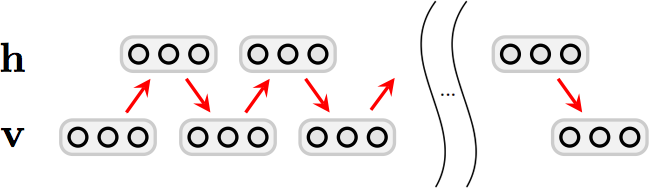 14
Sampling
All hidden units are conditionally independent given the visible units and vice versa.
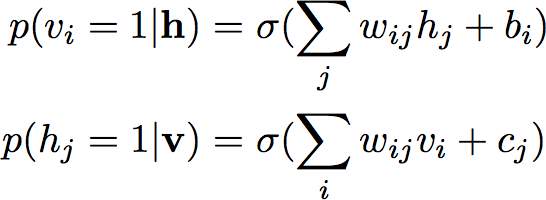 15
Restricted Boltzmann Machine (RBM)
Boltzmann machine: E(x,h)=b' x+c' h+h' Wx+x’Ux+h’Vh
Undirected, loopy, layer






E(x,h)=b' x+c' h+h' Wx
h1
h2
h3
h4
h5
partition function
x1
x2
x3
h
W
x
P(xj = 1|h) = σ(bj +W’• j · h)
Read the manuscript for details
P(hi = 1|x) = σ(ci +Wi · · x)
Restricted Boltzmann Machine (RBM)
E(x,h)=b' x+c' h+h' Wx
x = [x1 x2 …]T, h = [h1 h2 …]T
Parameter learning
Maximum Log-Likelihood
Geoffrey E. Hinton, “Training Products of Experts by Minimizing Contrastive Divergence.” Neural Computation 14, 1771–1800 (2002)
17
CD for RBM
CD for RBM, very fast!
CD
P(xj = 1|h) = σ(bj +W’• j · h)
P(hi = 1|x) = σ(ci +Wi · x)
18
CD for RBM
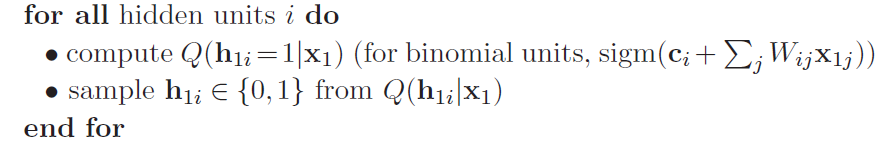 P(xj = 1|h) 
= σ(bj +W’• j · h)
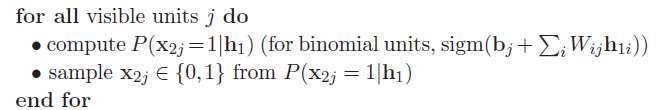 P(hi = 1|x) 
= σ(ci +Wi · x)
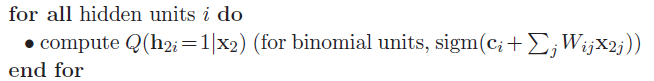 P(xj = 1|h) 
= σ(bj +W’• j · h)
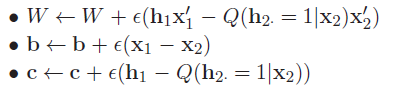 h2
h1
x1
x2
P(xj = 1|h) = σ(bj +W’• j · h)
P(hi = 1|x) = σ(ci +Wi · x)
19
Discriminative Conditional RBM (DCRBM) aka hybrid model
LABEL
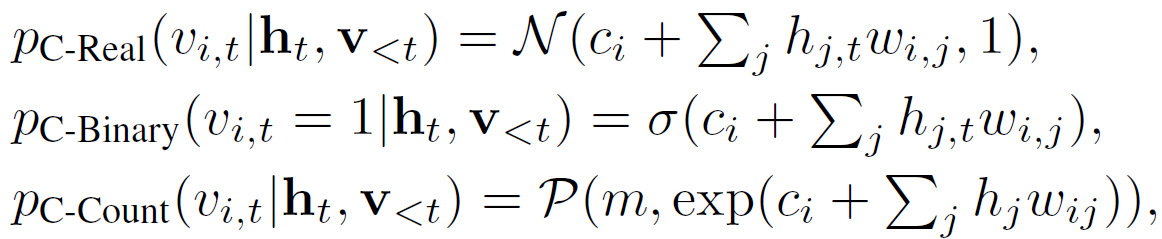 HIDDEN
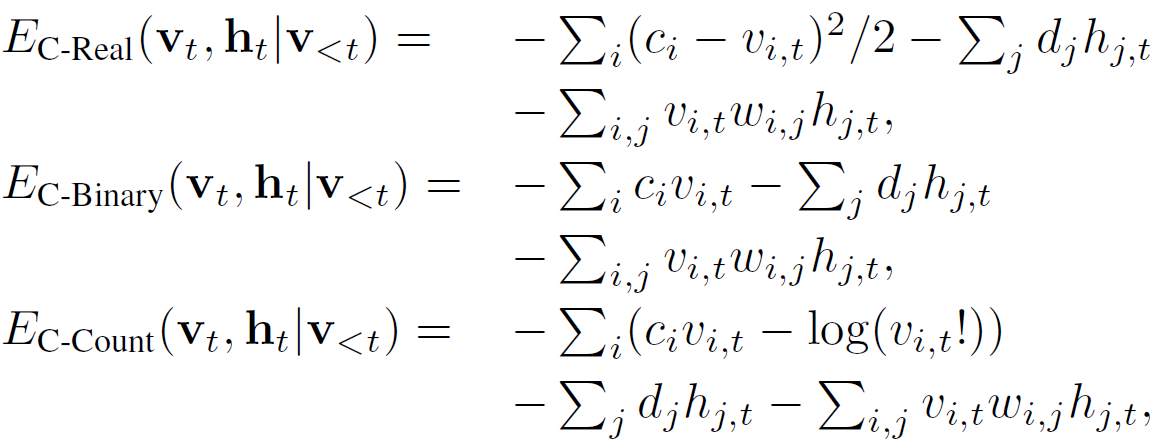 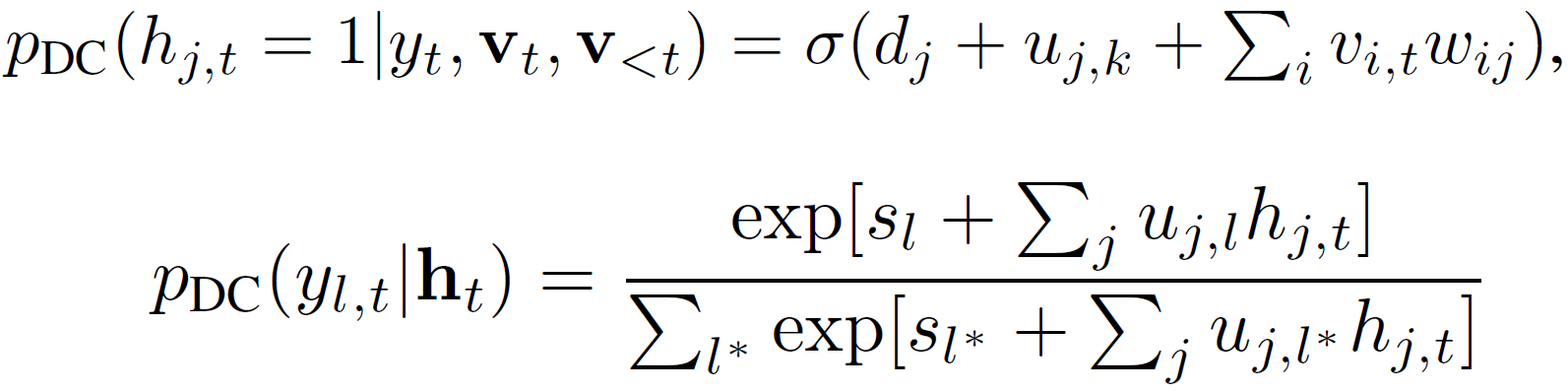 HISTORY
VISIBLE
vhist
y
h
v
Shortcomings:
Distribution assumptions
Fixed window history
Approximate loss function
Training with Gibbs Sampling
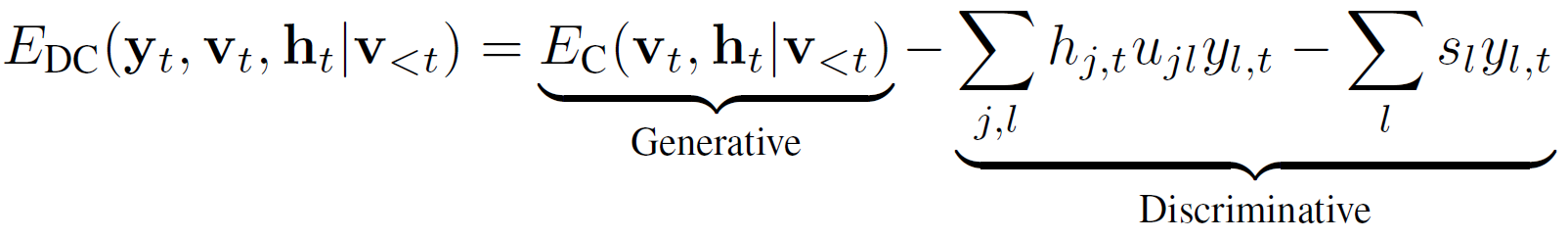 Larochelle, H. and Bengio, Y. Classification using Discriminative Restricted Boltzmann Machines. ICML, 2008.
Long Short Term Memory (LSTM)
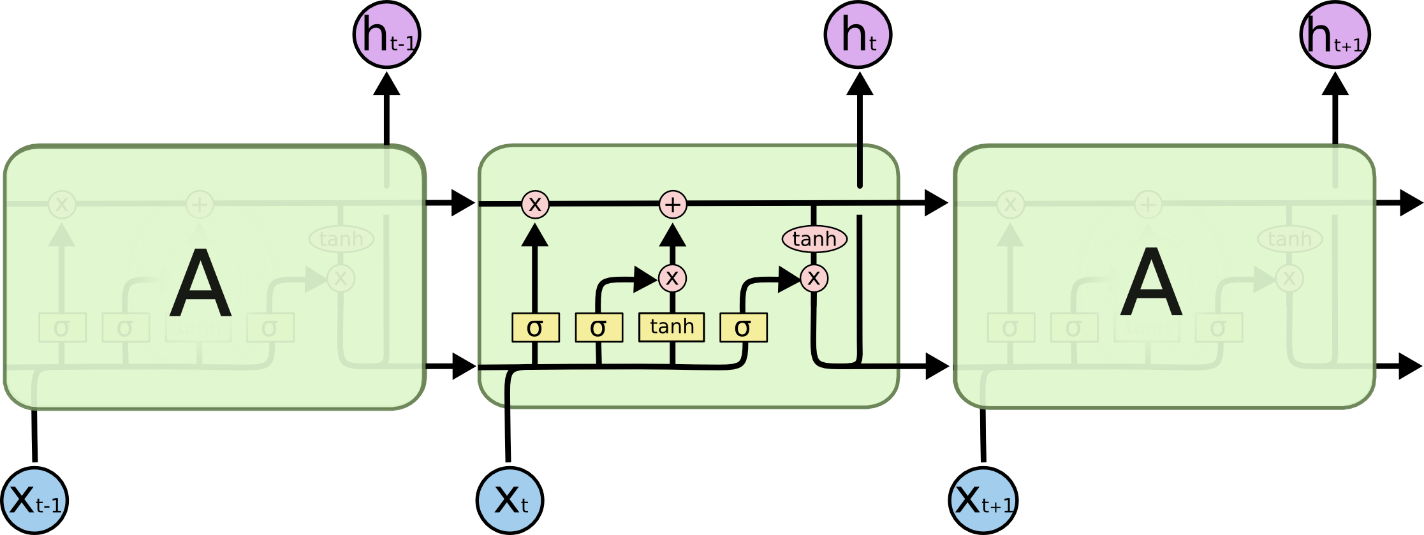 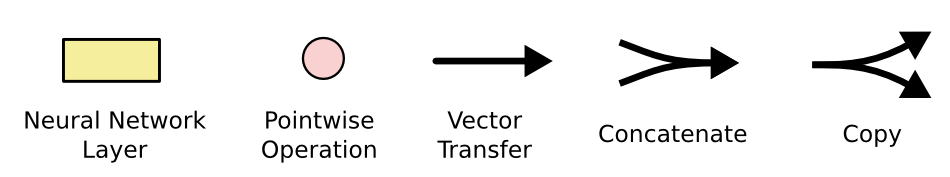 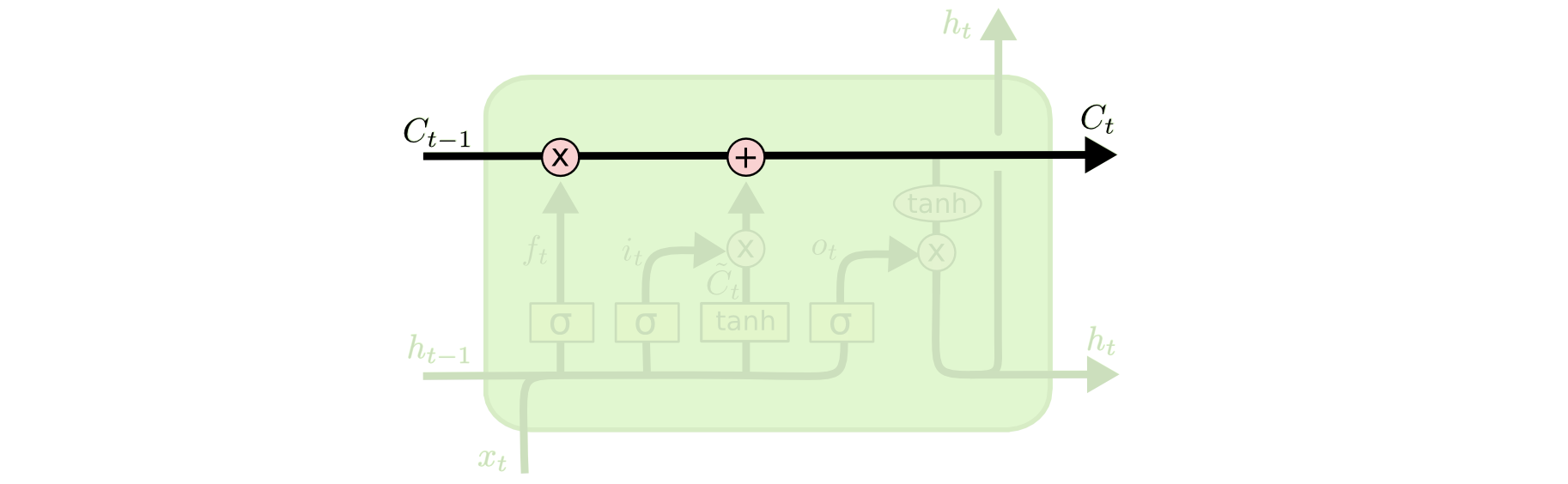 Images from https://colah.github.io/posts/2015-08-Understanding-LSTMs/
21
Long Short Term Memory (LSTM)
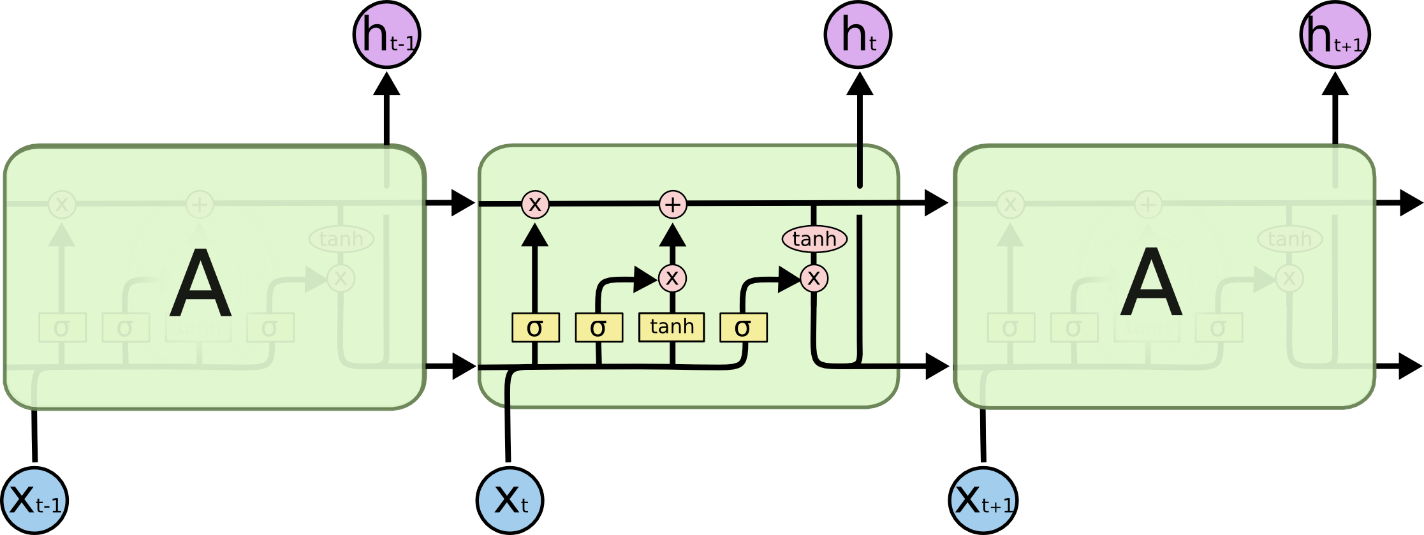 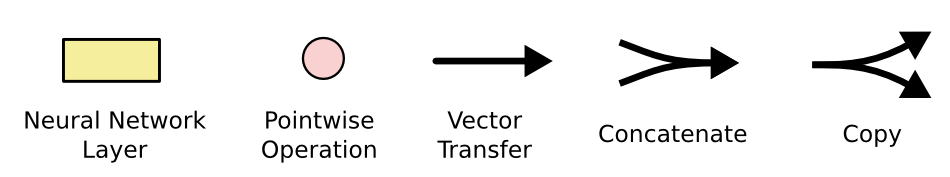 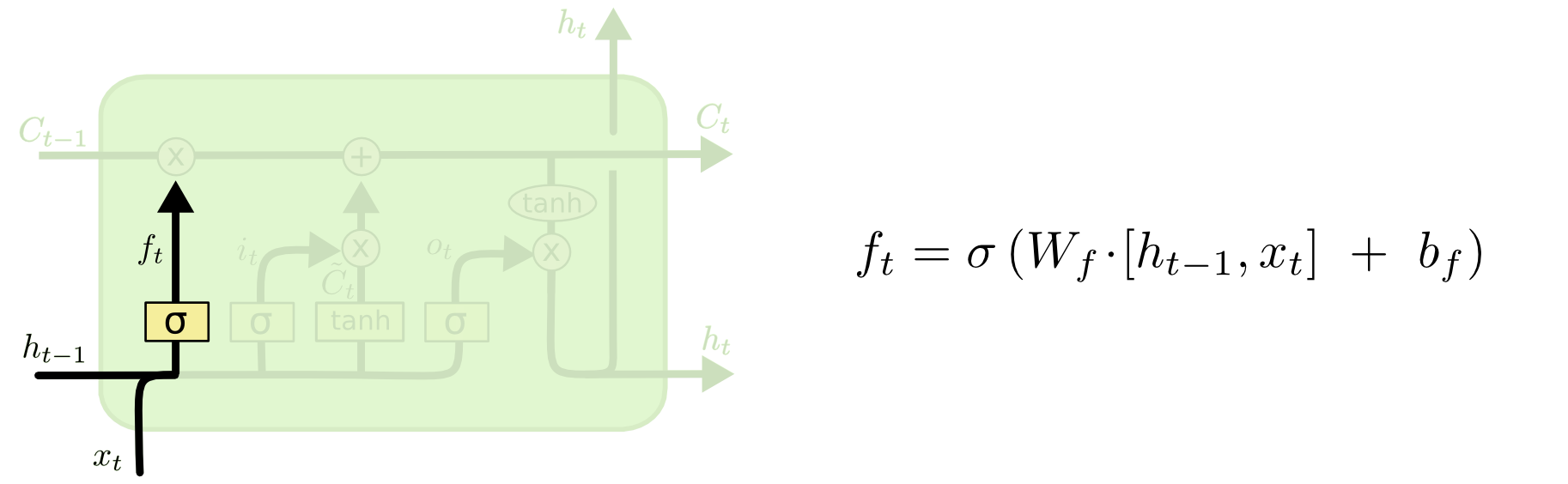 “forget gate”
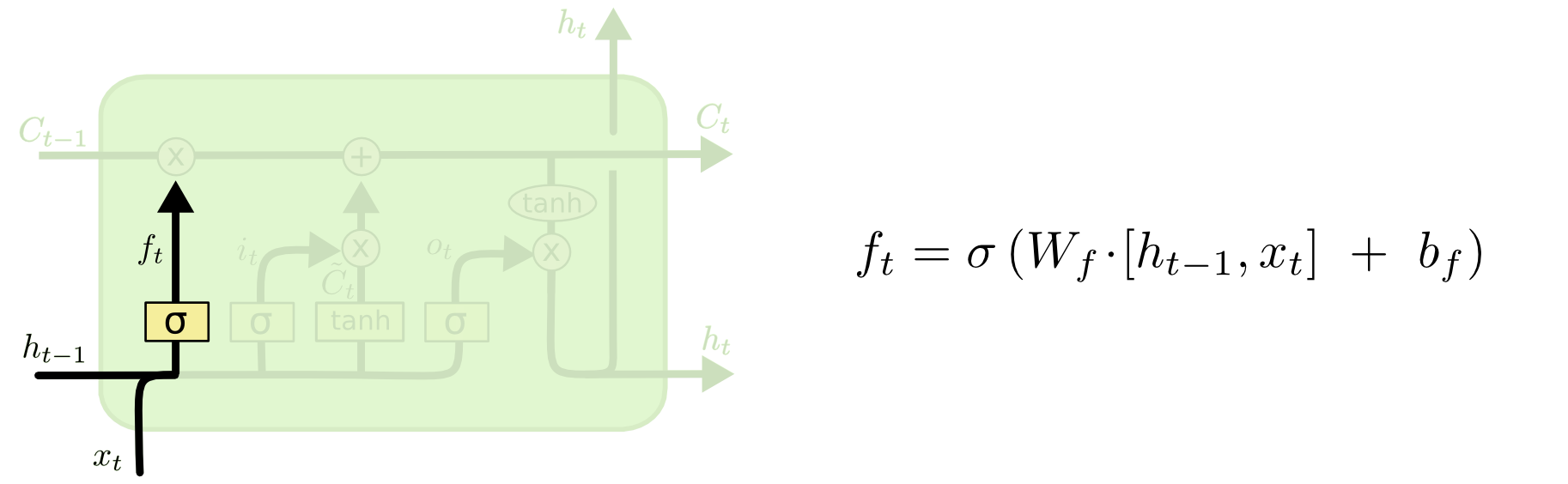 Images from https://colah.github.io/posts/2015-08-Understanding-LSTMs/
22
Long Short Term Memory (LSTM)
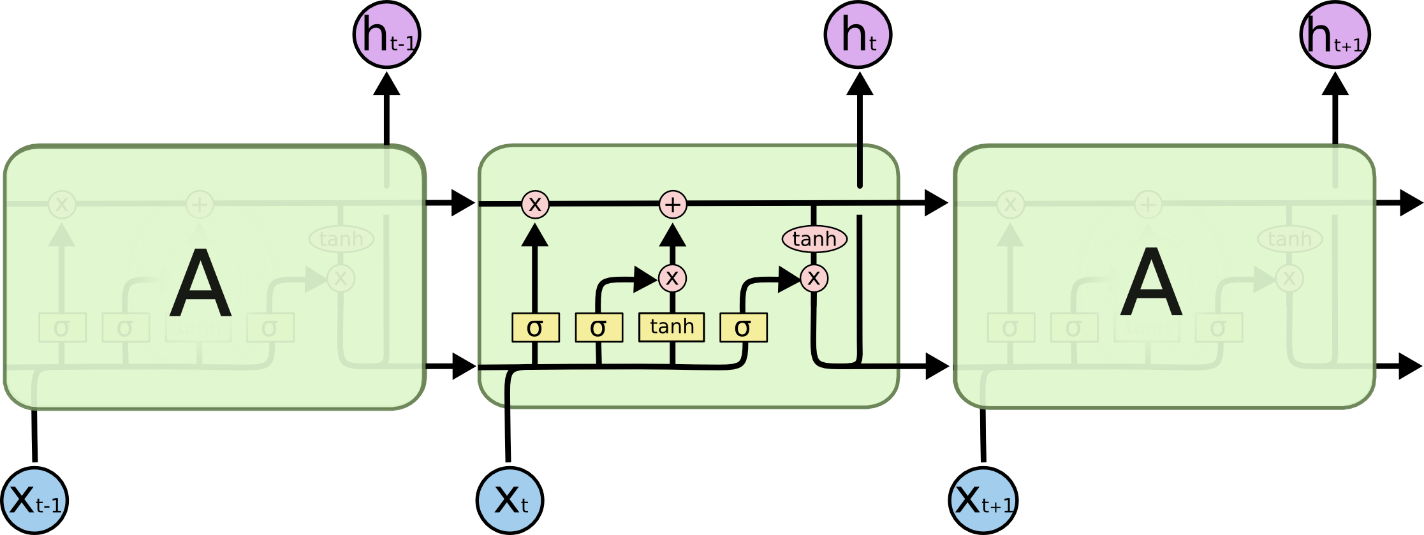 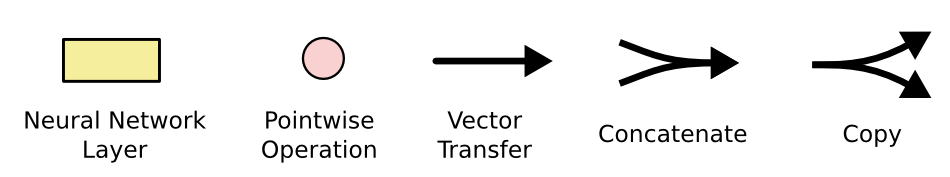 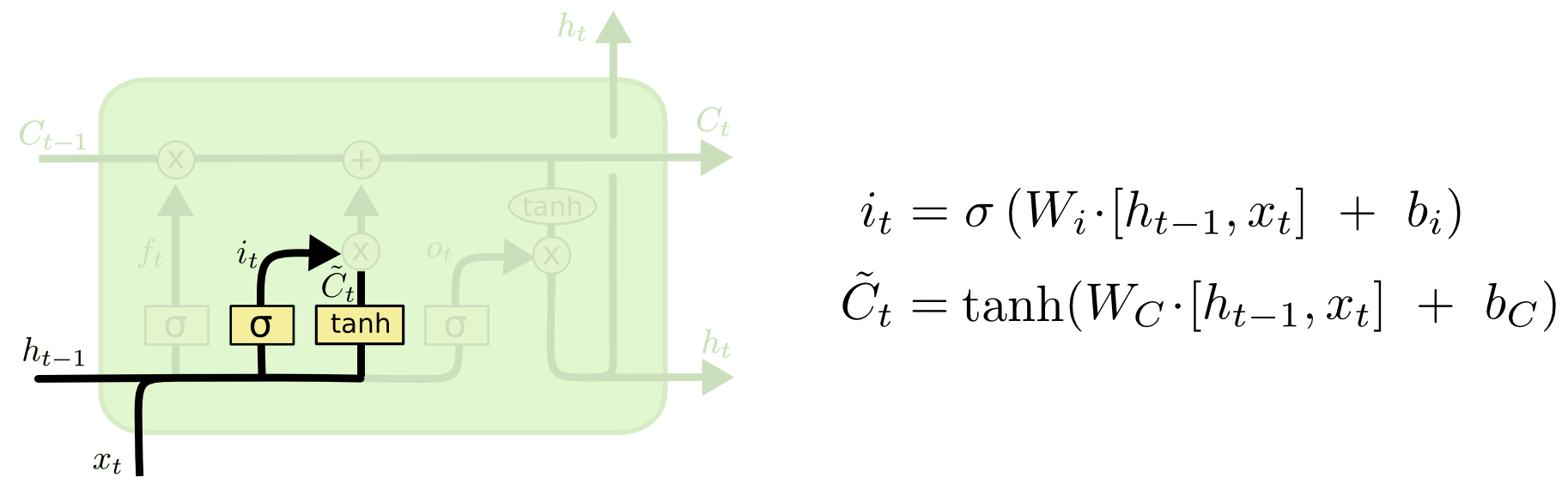 “input gate”
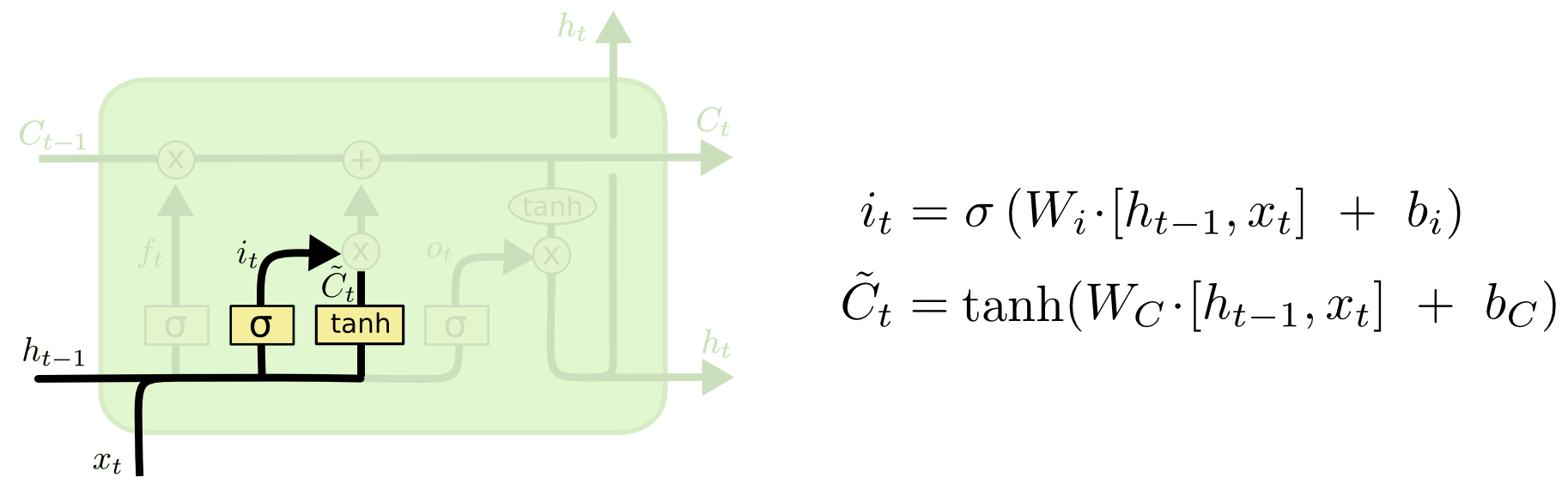 Images from https://colah.github.io/posts/2015-08-Understanding-LSTMs/
23
Long Short Term Memory (LSTM)
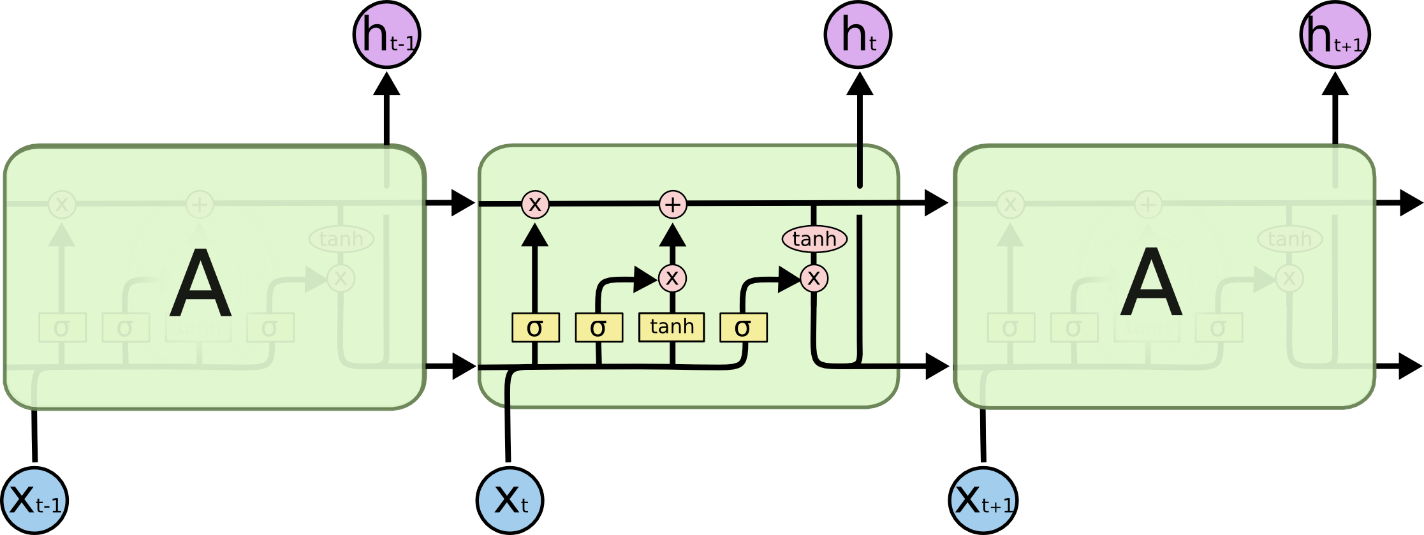 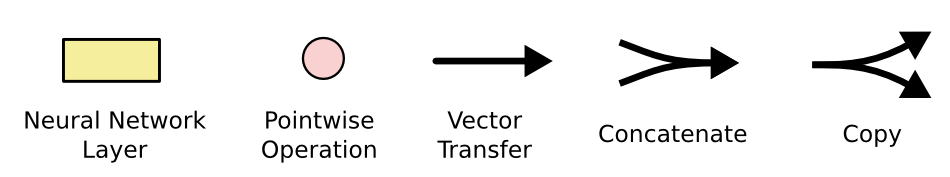 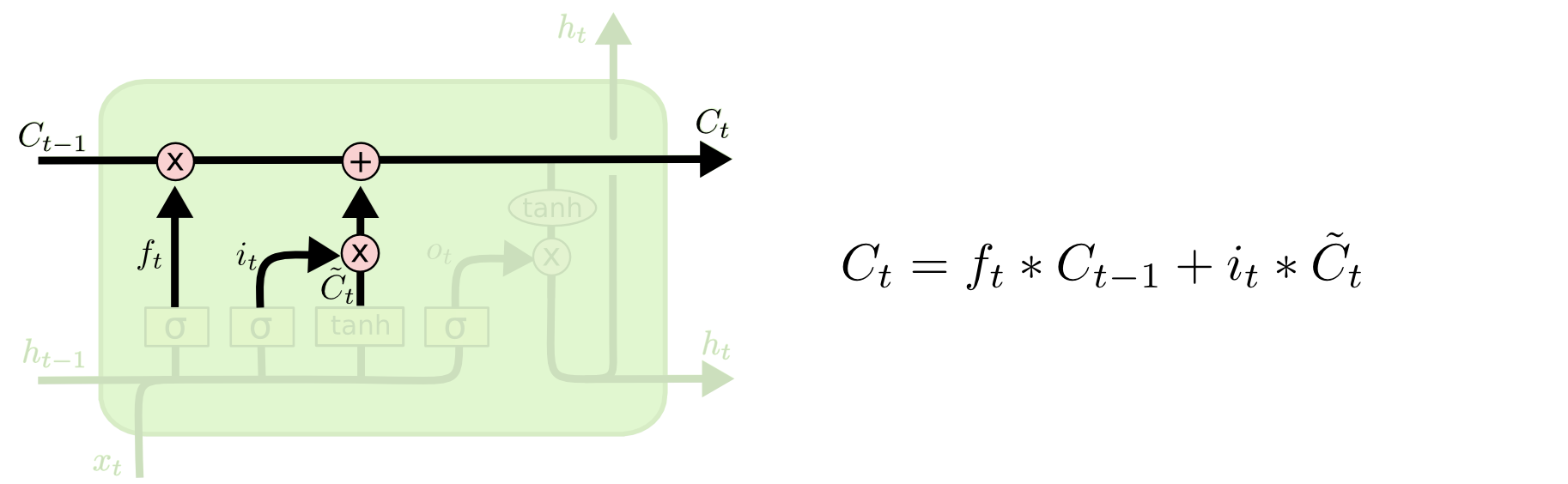 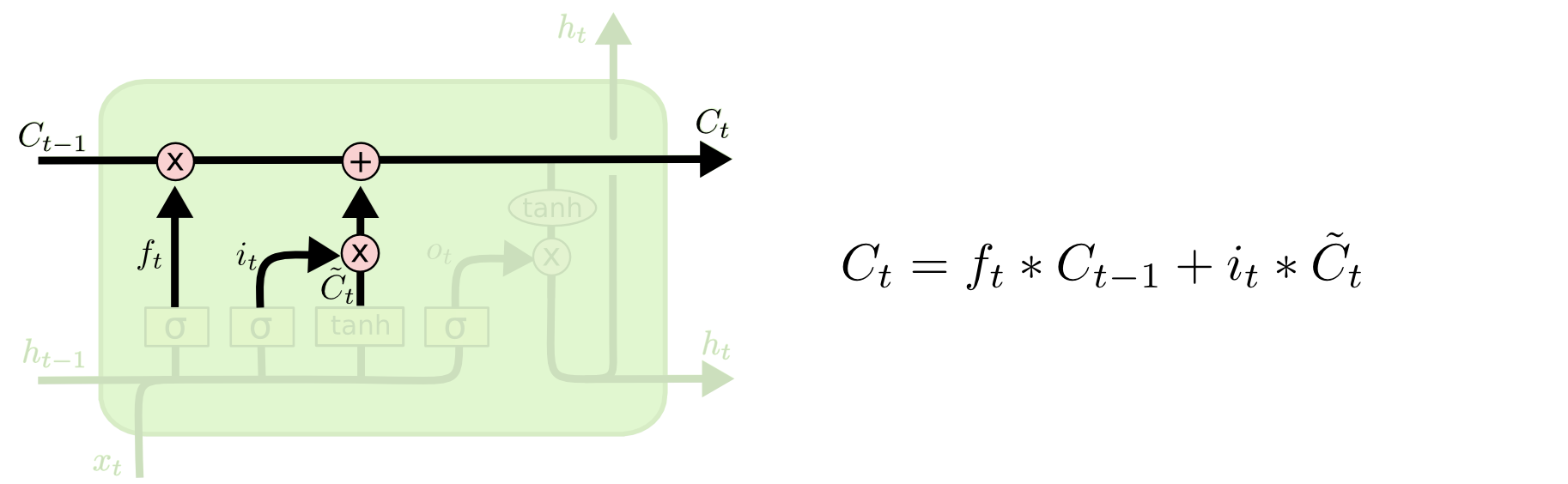 Images from https://colah.github.io/posts/2015-08-Understanding-LSTMs/
24
Long Short Term Memory (LSTM)
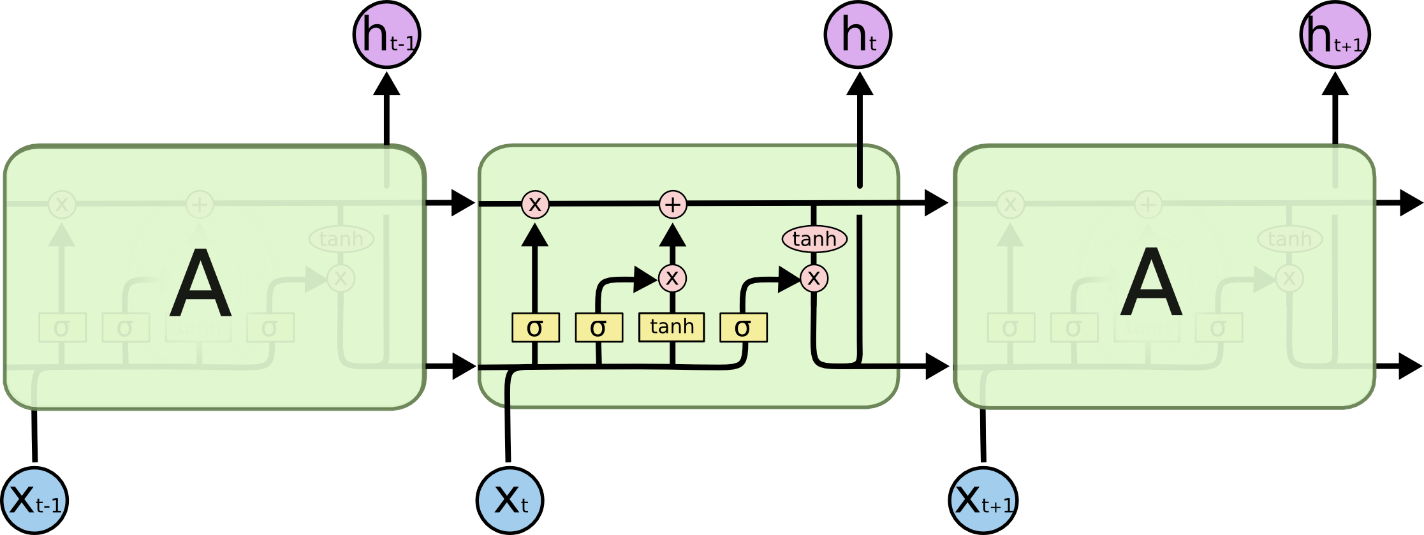 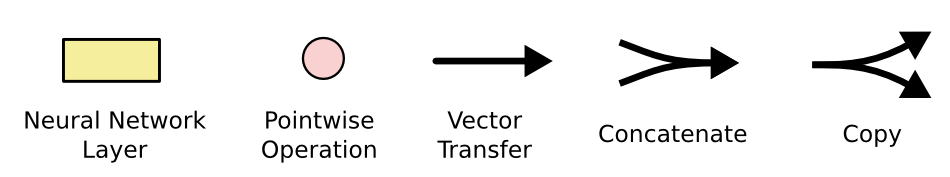 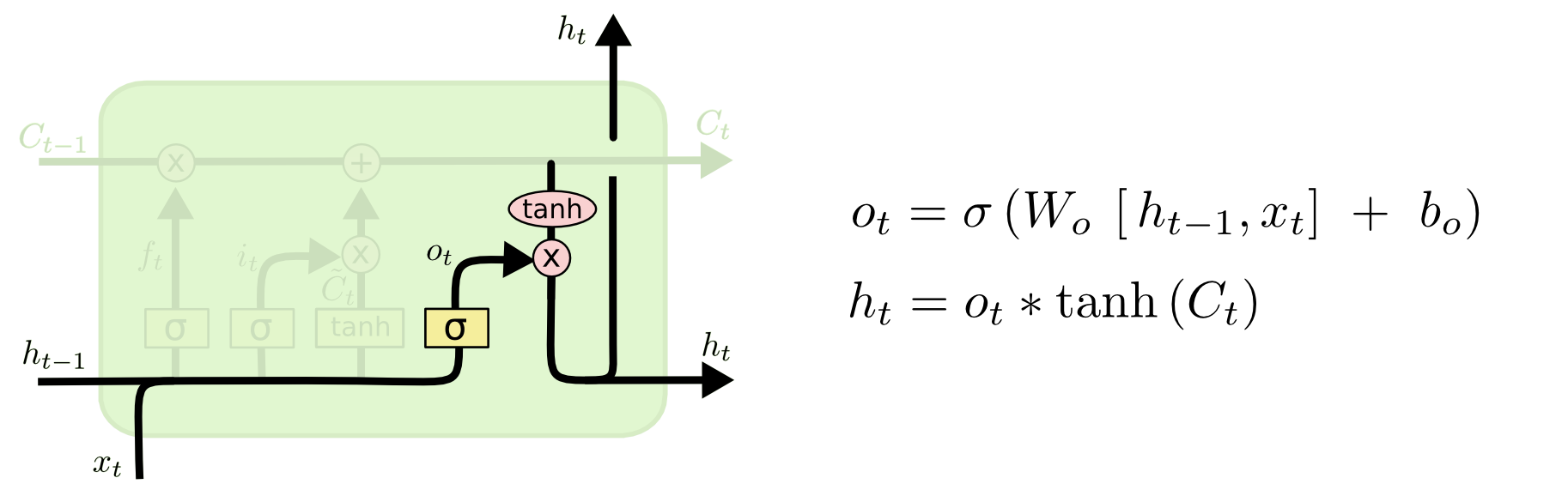 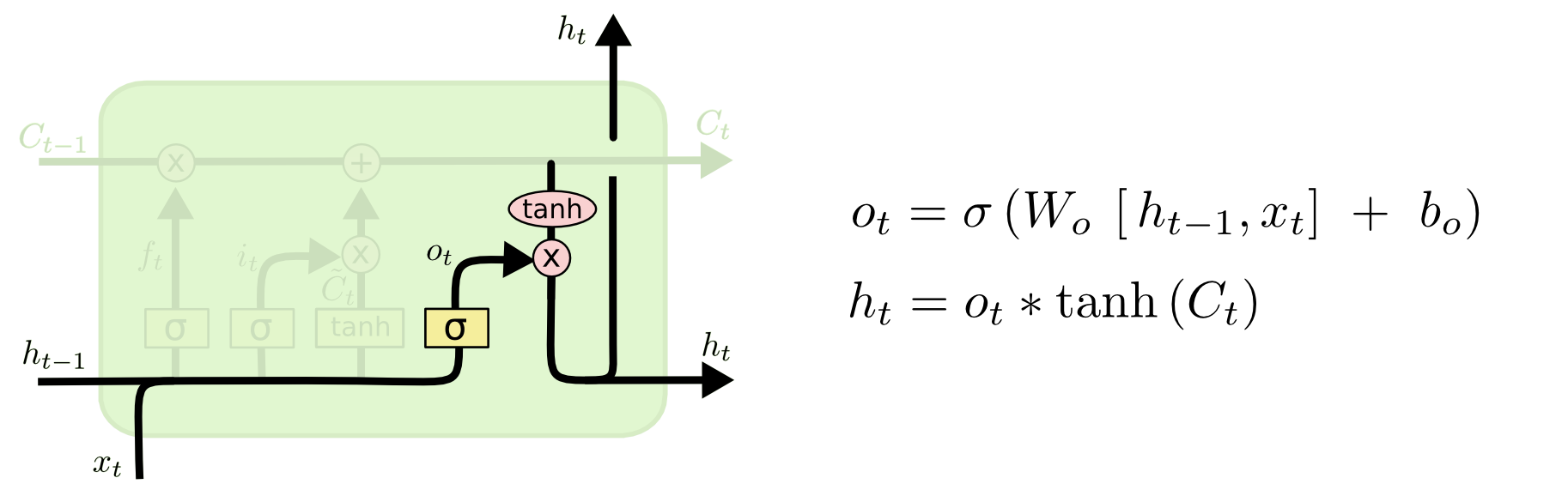 Images from https://colah.github.io/posts/2015-08-Understanding-LSTMs/
25
Outline
Broad goal: Provide process monitoring, quality control and analytics at the hardware level. Why?
Activity Recognition: “GPU Activity Prediction using Representation Learning”, Aswin Raghavan, Mohamed Amer, David Zhang, Sek Chai, ICML 2016
Performance Optimization: “Event Prediction in Processors Using Deep Temporal Models”, Tharindu Mathew, Aswin Raghavan, Sek Chai, ASPLOS  2018
Malware detection / Code integrity: “Detecting Zero-day Controller Hijacking Attacks on the Power-Grid with Deep Learning”, Zecheng He, Aswin Raghavan, Sek Chai, Ruby Lee, TrustCom 2019
Source code → Runtime → Execution analytics 
Modelling: Deep Temporal Generative Models
Application: Proactive computing for operational efficiency (GPU)
Application: Detecting zero day attacks on power grid controller code (PLC)
Discussion: Applications and Shortcomings
26
GPU Performance Optimization
Hard to optimize GPU performance
Highly parallelized execution
Local warp execution interacting with global resources
SIMT execution

Goal: Predict Salient Events that affect performance
Example, Cache miss events
Instruction Cache Read/Write Cache
Data Cache Read/Write Cache

Cache miss is expensive
Synchronize with global L2 cache
Write back to global memory
Wait cycles

Predicting Cache miss is useful
Prefetching
Profiling code
The Data
Data can be collected from program execution. Expensive!
We use a cycle-level simulator: GPGPU-Sim
Can simulate different GPU models
We use the simulator to generate HPC-like data

GPGPU-Sim also collects the salient events
Binary labels for each cycle
Labels: Predict whether a failure will occur within next T cycles
For example, y = 1 at time t, if cache miss occurs in [t,t+128] cycles

Data is collected across multiple workloads from benchmarks
We used RODINIA benchmarks
NVIDIA releases their own benchmark
Use Case for NVIDIA GPUs
Input high level code w/ warp Instructions



Conversion to PTX :  low level thread instructions
bpnn_layerforward_CUDA<<< grid, threads >>>(input, output … );

 bpnn_adjust_weights_cuda<<< grid, threads >>>(hidden, input, …);
prinint kernel _Z24bpnn_adjust_weights_cudaPfiS_iS_S_
 PC=0x318 (_1.ptx:206) ld.param.s32 %r1, …
 PC=0x320 (_1.ptx:207) add.s32 %r2, %r1, 1;
…

prinint kernel _Z22bpnn_layerforward_CUDAPfS_S_S_ii
 PC=0x000 (_1.ptx:67) cvt.s32.u32 %r1, %tid.x;
 PC=0x008 (_1.ptx:68) mov.s32 %r2, 0;
...
HPC Extraction for NVIDIA GPUs
Multiple instances of the same instruction running in parallel
prinint kernel adjust_weights
 PC=0x318 (_1.ptx:206) ld
 PC=0x320 (_1.ptx:207) add
 PC=0x328 (_1.ptx:208) mul
 PC=0x330 (_1.ptx:209) cvt
 …
 PC=0x3f8 (_1.ptx:234) ld
 PC=0x400 (_1.ptx:235) cvt
 PC=0x408 (_1.ptx:236) ld
 …
 PC=0x470 (_1.ptx:249) st
 PC=0x478 (_1.ptx:251) ld
 …
 PC=0x4e0 (_1.ptx:265) bar
 PC=0x4f0 (_1.ptx:267) set
 PC=0x4f8 (_1.ptx:268) neg
 ...
T=250, Begin 0x318, 0x320
T=251, Begin 0x318, 0x320
T=270, End 0x318, 0x318
             Begin 0x318, 0x320
	       0x320, 320
…
T=300, End 0x320, 0x328, 0x318             Begin 0x328, 0x330, 0x320
T=250, {add:1, ld:5,  mov:2, mul:3}
T=260, {add:10, mul:8} 
	--- compute activity
T=270, {st:10, cvt:8} 
	--- store activity
SIMULATOR
HISTOGRAM/BAG 
OF INSTRUCTIONS

61 DIMENSIONS
Event Detection Model
c
LABEL
BINARY ~ Bernoulli( σ(CTh+c)  )
C
b
HIDDEN
TERNARY [-2,2] ~ 2*Binomial(n=2,σ(BTvhist+WTv+CTy+b))-2.
B
W
A
COUNT ~ Poisson( exp(ATvhist+WTh+a) )
vhist
y
h
v
HISTORY
VISIBLE
a
COUNT ~ Poisson
Event Detection Model
LABEL
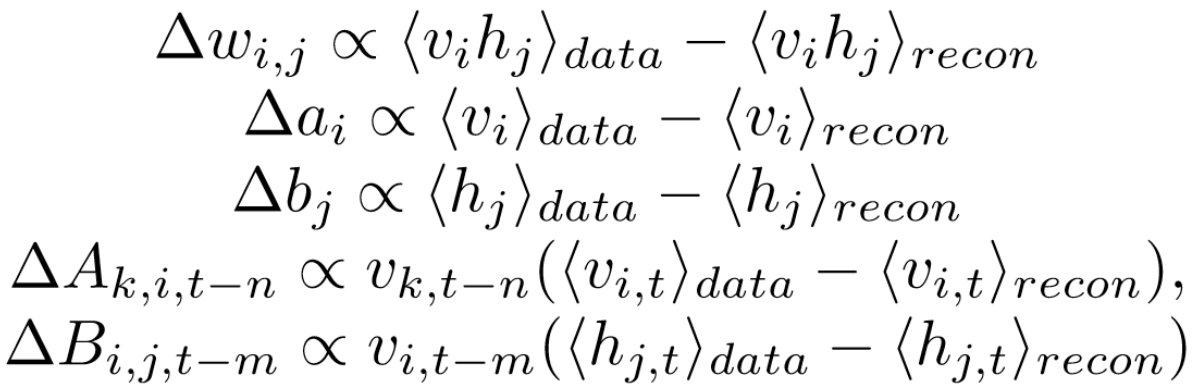 b
HIDDEN
B
w
A
vhist
y
h
v
HISTORY
VISIBLE
a
Dealing With Unbalanced Data
LABEL
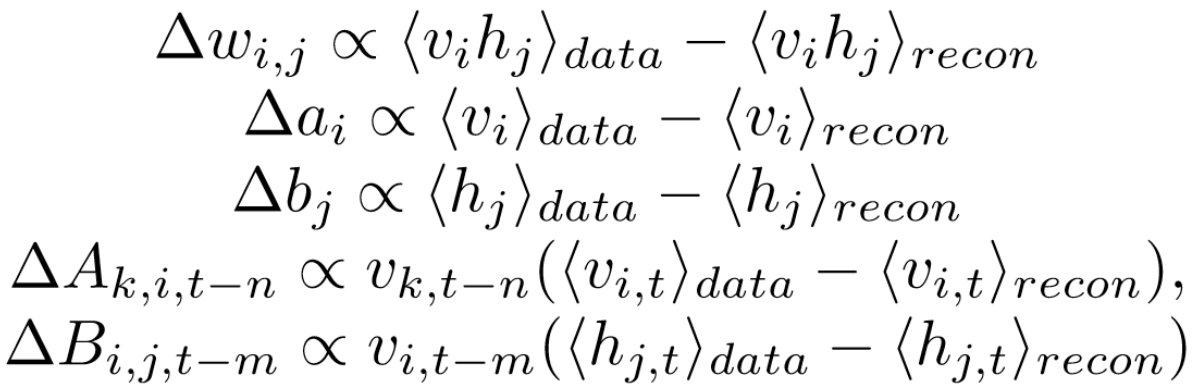 b
HIDDEN
B
Cache miss events are infrequent (~0.1% of the data).

Scale the error terms above as a function of class label Q(y).

We set Q(y) = 0.5/(frequency of y in the data).
w
A
vhist
y
h
v
HISTORY
VISIBLE
a
After 50k Epochs : Predictive Accuracy
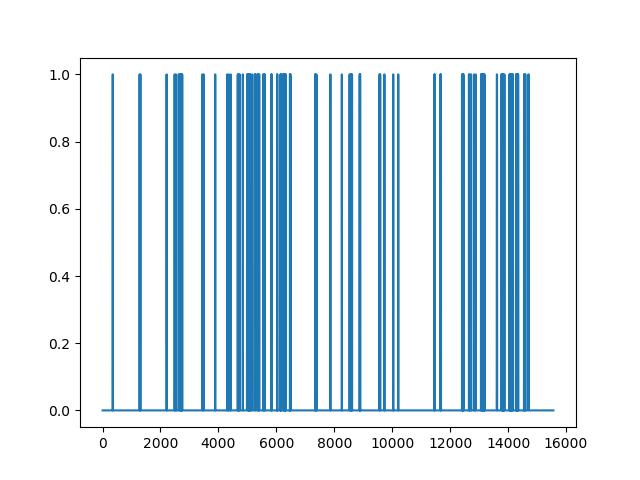 Prediction
Ground Truth
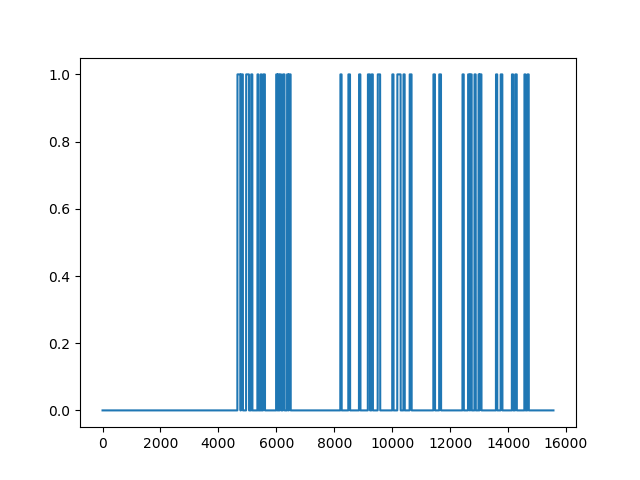 34
Transfer Learning across different workloads
For our Deep Temporal model, we use 2048-neuron LSTM cell in 4 successive layers
To improve regularization, a dropout ratio of 0.5 used
A sigmoid layer outputs the probability of a cache miss
A threshold of 0.5 is applied to create a binary output that represents the cache miss
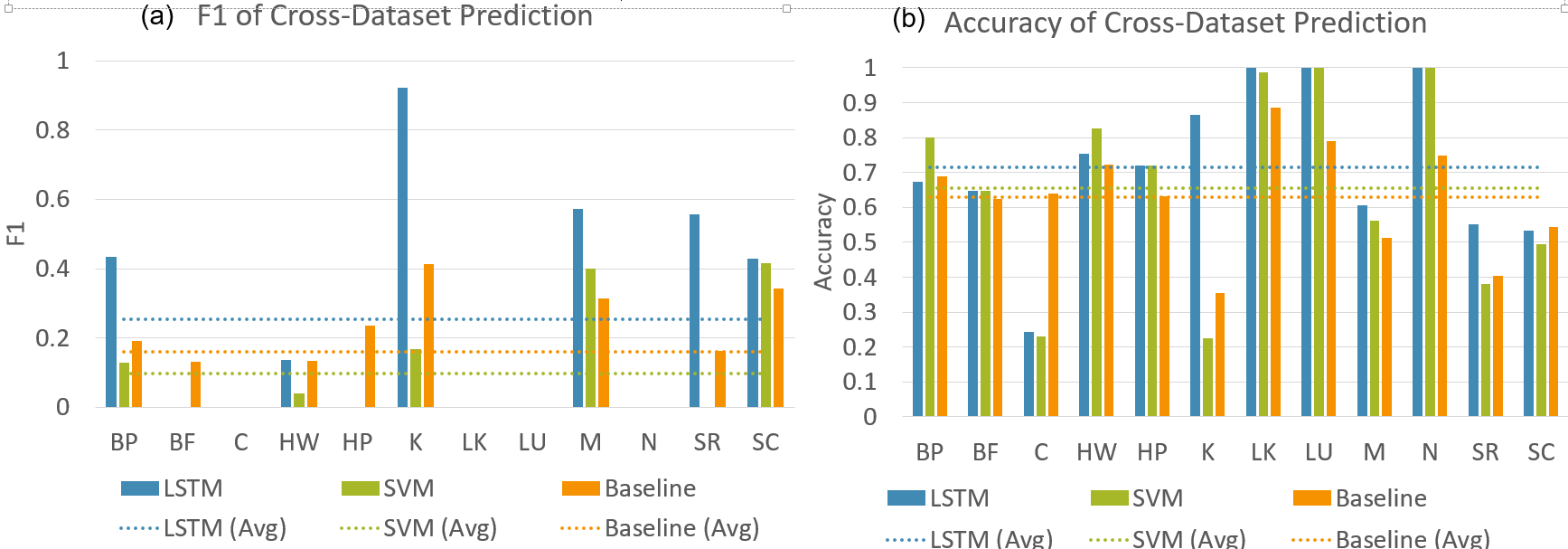 35
Transfer Learning across different workloads
For our Deep Temporal model, we use 2048-neuron LSTM cell in 4 successive layers
To improve regularization, a dropout ratio of 0.5 used
A sigmoid layer outputs the probability of a cache miss
A threshold of 0.5 is applied to create a binary output that represents the cache miss
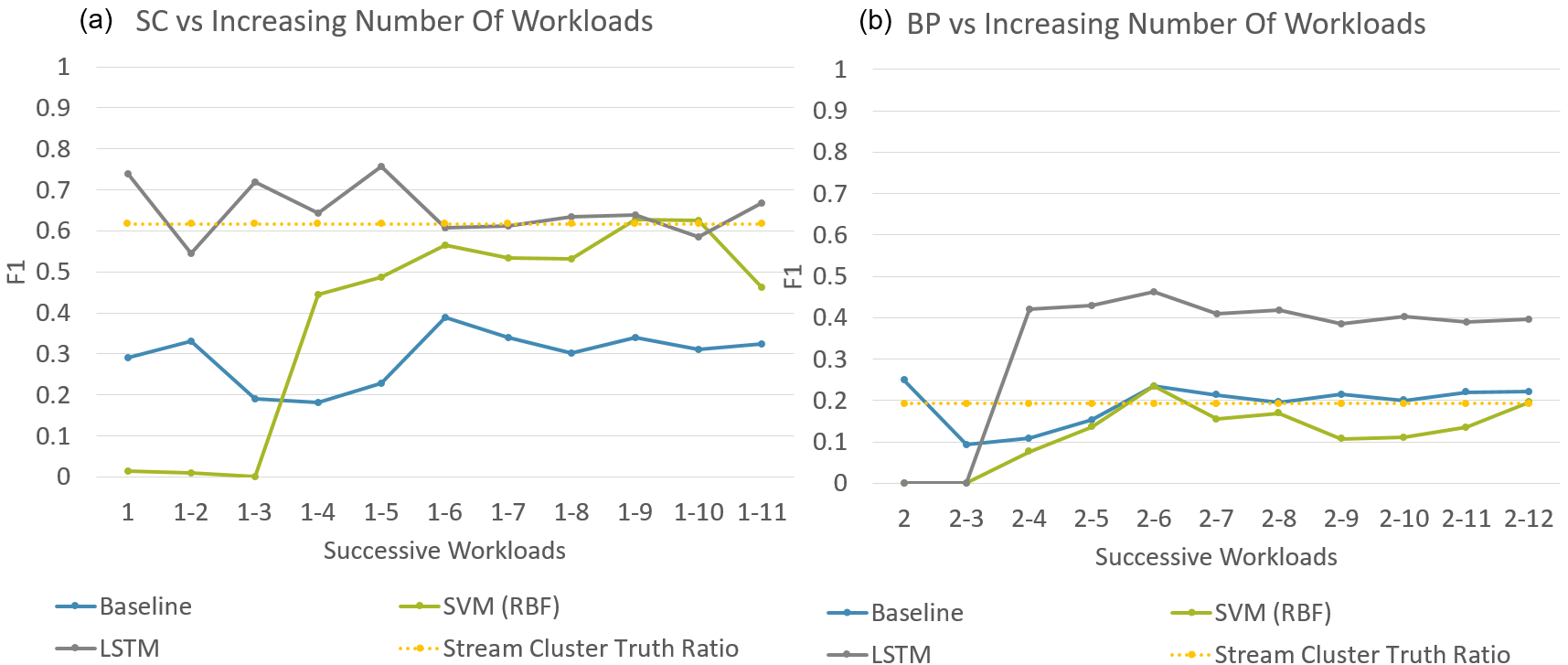 36
Outline
Broad goal: Provide process monitoring, quality control and analytics at the hardware level. Why?
Activity Recognition: “GPU Activity Prediction using Representation Learning”, Aswin Raghavan, Mohamed Amer, David Zhang, Sek Chai, ICML 2016
Performance Optimization: “Event Prediction in Processors Using Deep Temporal Models”, Tharindu Mathew, Aswin Raghavan, Sek Chai, ASPLOS  2018
Malware detection / Code integrity: “Detecting Zero-day Controller Hijacking Attacks on the Power-Grid with Deep Learning”, Zecheng He, Aswin Raghavan, Sek Chai, Ruby Lee, TrustCom 2019
Source code → Runtime → Execution analytics 
Modelling: Deep Temporal Generative Models
Application: Proactive computing for operational efficiency (GPU)
Application: Detecting zero day attacks on power grid controller code
Discussion: Applications and Shortcomings
37
Power Grid Controller : PLC
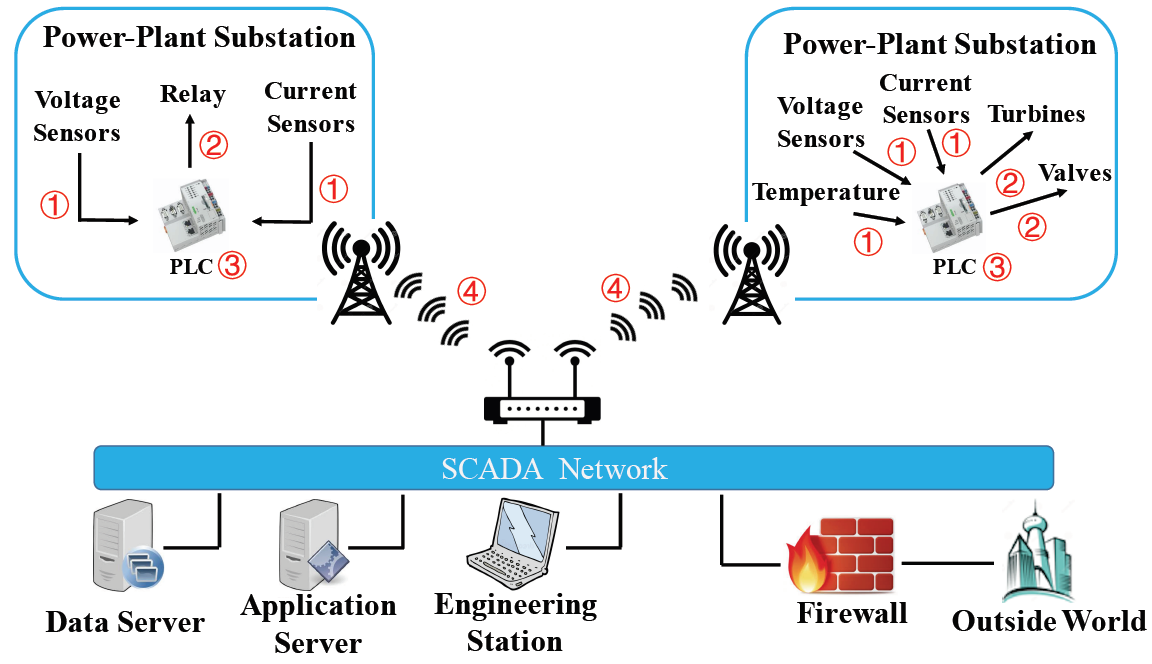 Attacks can happen in sensors, ­ actuators, controllers and networks
Programmable logic controller (PLC) is a digital device equipped with microprocessors, widely used as the controller in a power-grid subsystem
PLC in our experiments is a Wago PLC with an ARM Cortex A8 processor
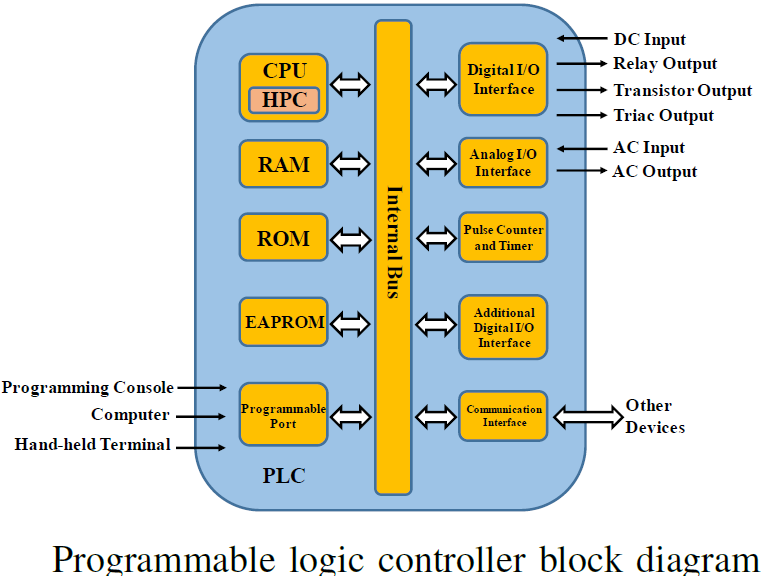 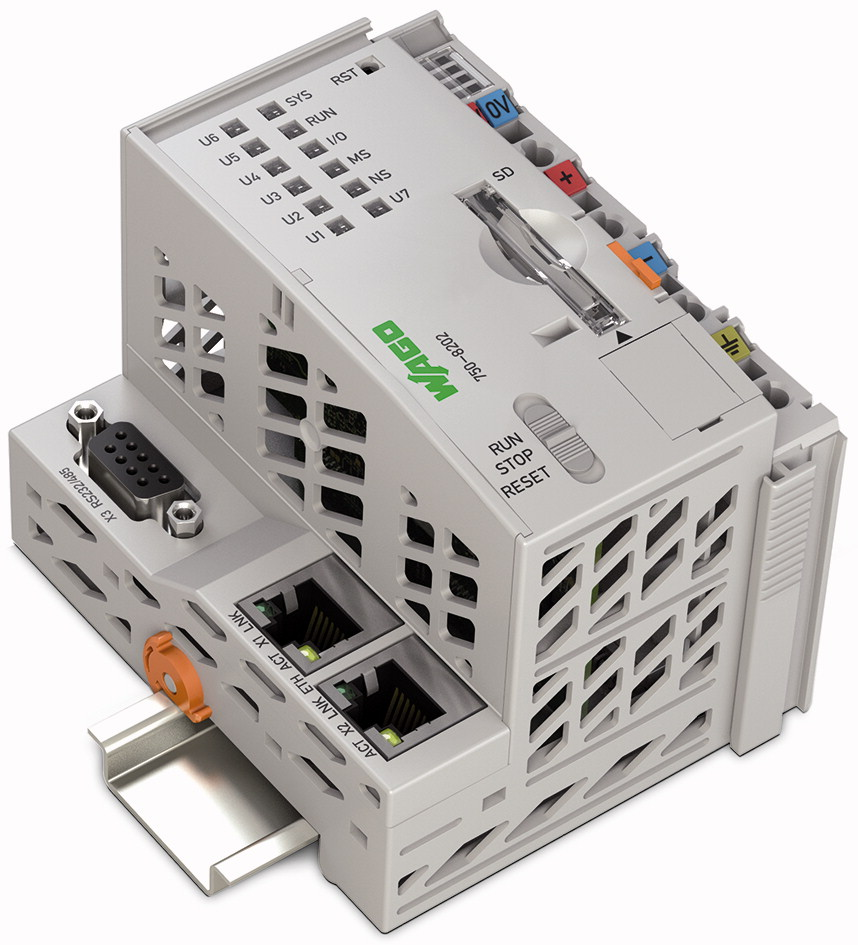 38
Threat Model
Our threat model specifically includes zero-day attacks.
We assume that there is no prior-knowledge of attack code
The goal of the attacker is to hijack the controller and run unauthorized code
Attacker can hijack the controller code, add to, delete or modify
We assume the normal behavior of the controller can be collected in a clean environment and used for training a deep learning model
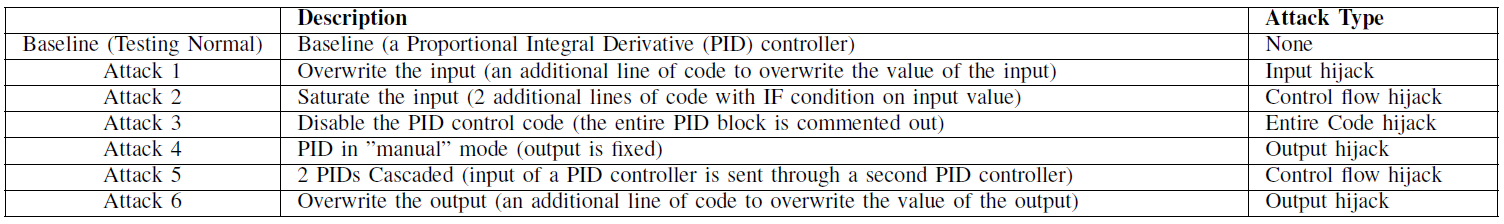 39
Offline Training
Key idea: normal behavior of the controller in a power-grid system is predictable w/ a temporal deep temporal model and low-cost HPC features
Deviation of the real monitored behavior from the predicted behavior indicates anomalies
Offline training:
Train a deep learning sequence predictor to predict future normal behavior
Calculate reconstruction error
Reference error distribution (RED) is the histogram of reconstruction error
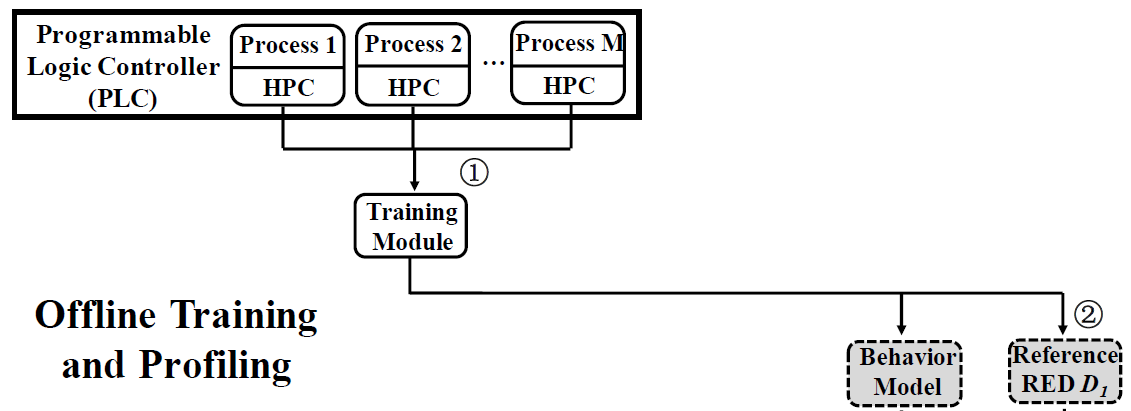 40
Online Detection
Using the sequence predictor, predict the future behavior conditioned on the historical behavior. This is RED D2 : normal or abnormal
Apply a distribution-free two-sample test for D1 and D2 coming from the same distributions – we use a K-S test here
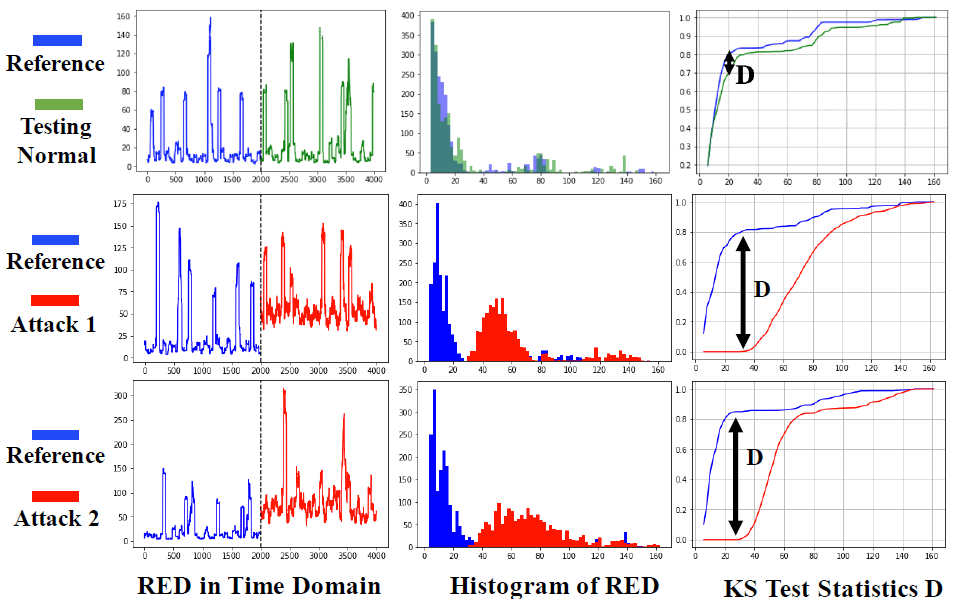 41
Experimental Results – Attack Detection
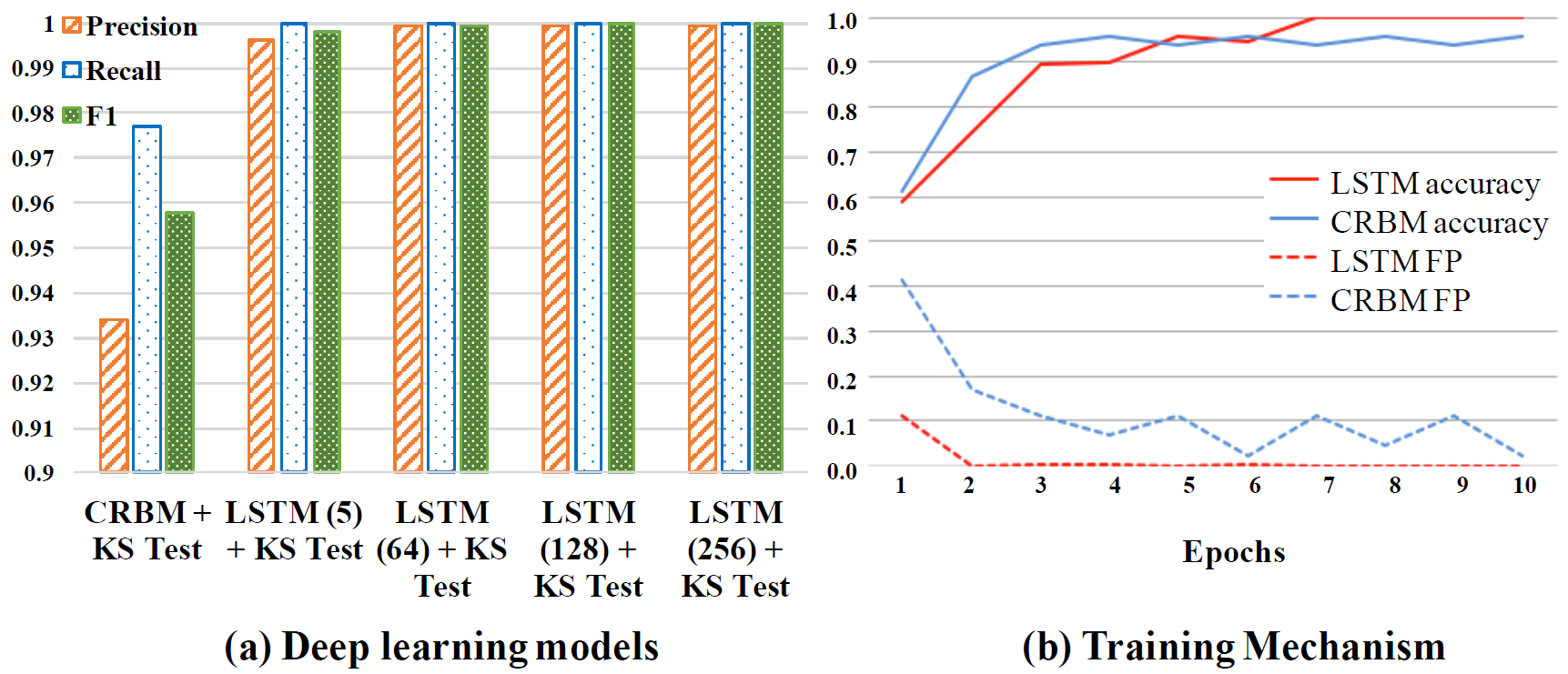 42
Experimental Results – To deep or not to deep?
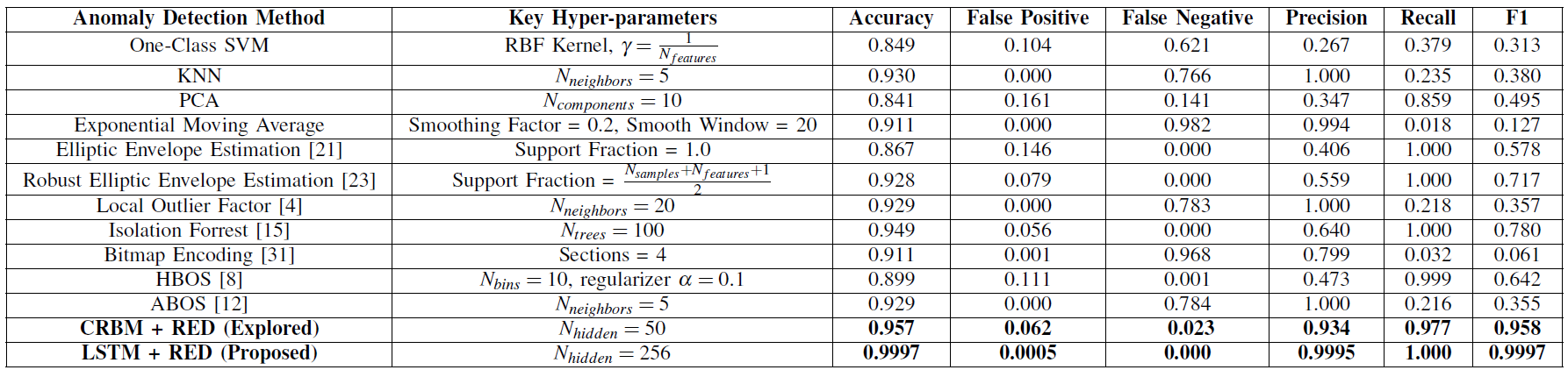 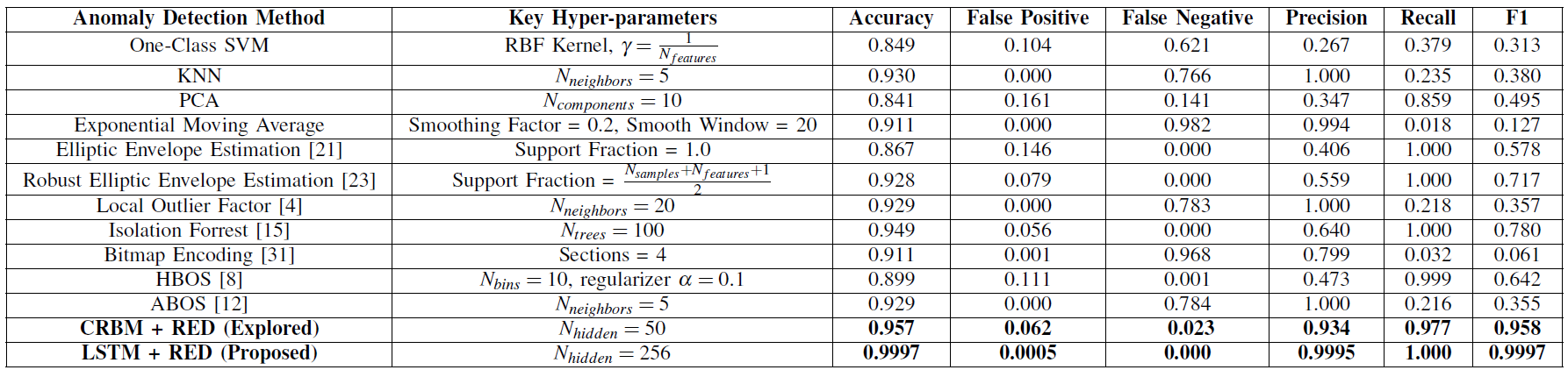 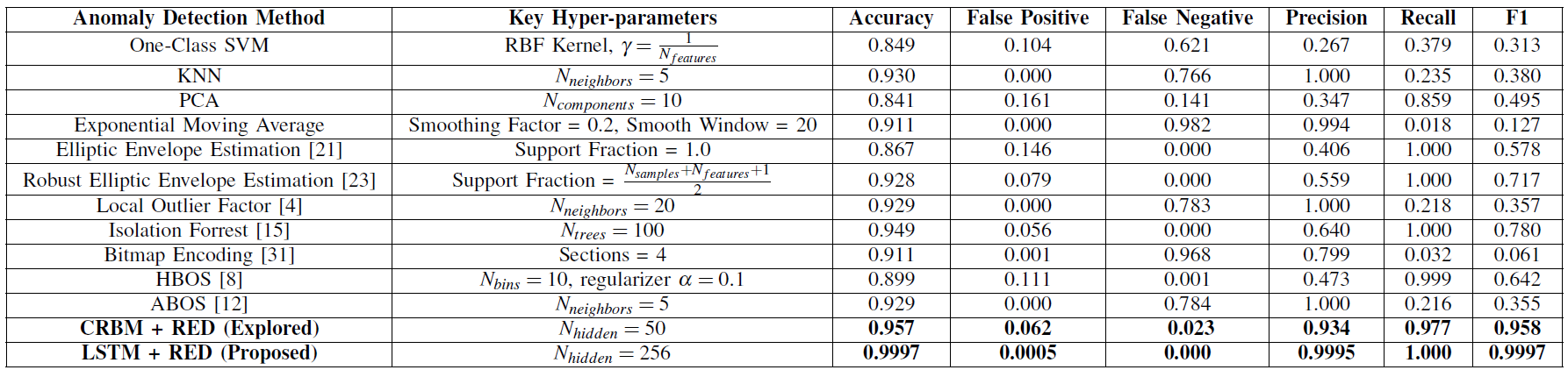 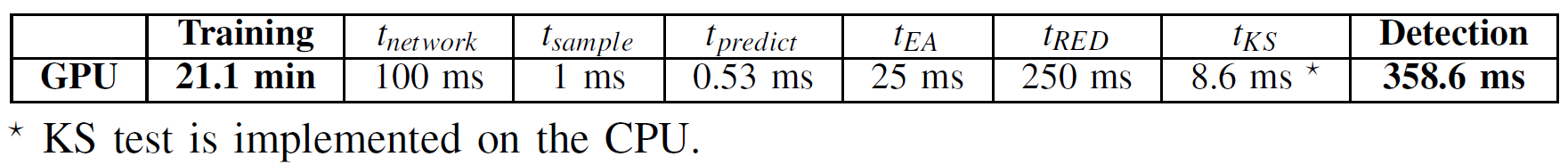 43
Discussion
HPC provide a tamper-resistant and low-cost way to monitor the processors and controllers
Many Do’s and Don’ts for using HPC1,2
HPC ideal for PLC – hardware execution without VMs
End of the day, it is just one modality of input for training
Extremely fast! Suitable for online use on the chip!

Deep temporal models work very well for event/hijacking detection
Better than non-deep models, directly using HPC	
Better than non-temporal models
LSTM avoid distribution assumption and fixed window size
But performance of DCRBM is comparable (slightly worse)
Idea of RED helps F-1 score a little bit (by about 7 points: 93.2 to 1.00)
Other 2-sample tests can be used e.g. MMD
1Processor Hardware Counter Statistics As A First-Class System Resource
2Hardware Performance Counters Can Detect Malware: Myth or Fact? [Best Paper]
44
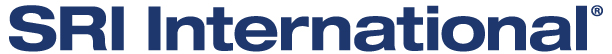 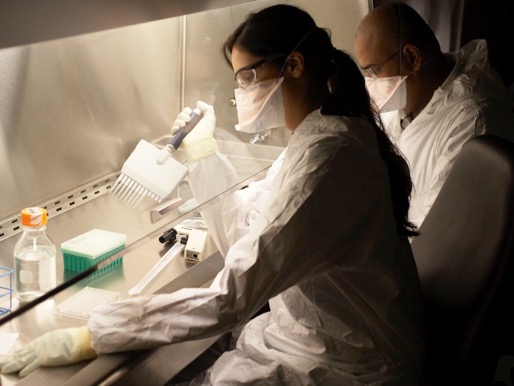 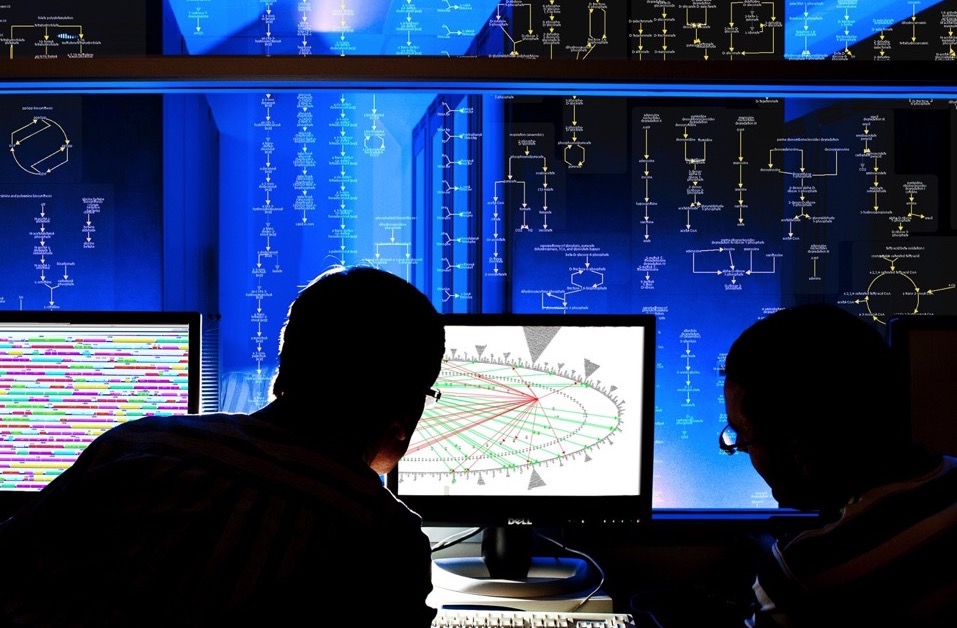 SRI’s Mission:  
create world changing solutions making people safer, healthier, and more productive
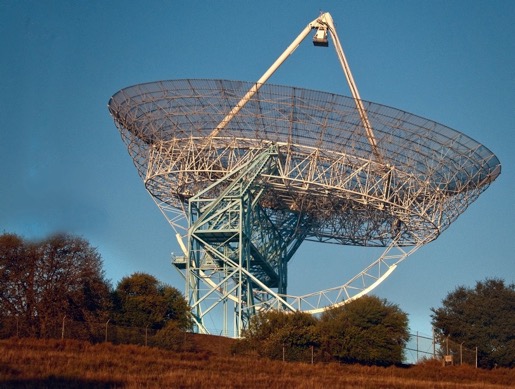 Not-for-profit: Return on investment is measured by impact, not dollars
Science-focused: Build on technology platforms to fill gaps in customer needs
Multidisciplinary: Breadth and depth to solve the hardest problems
Perspective: Located in the heart of silicon valley, 100s of partners around the globe
What We Do
R&D
PROJECTS
SRI’s research and development: 
Information and computing
Biosciences
Materials
Education 
Robotics, Sensors and Systems
MultidisciplinaryR&D
LICENSING
&
PRODUCTS
GLOBALPARNERSHIPS
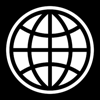 You use SRI innovations every day
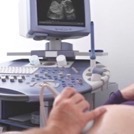 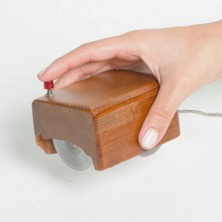 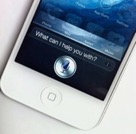 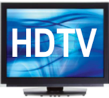 NEW
VENTURES
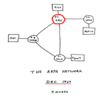 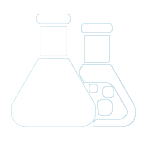 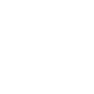 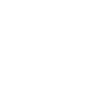 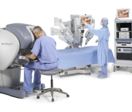 New drug for lymphoma
Ultrasound imaging for 
medical diagnostics
First robotic 
surgical system
First computer mouse
Created Siri 
(acquired by Apple)
Vision technologies 
(HDTV,  Color TV, etc.)
First ARPANET and internetworking nodes
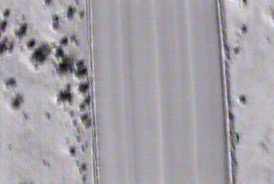 SRI Center for Vision Technologies
90 staff
30 year history in Real Time Computer Vision
150+ patents
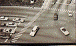 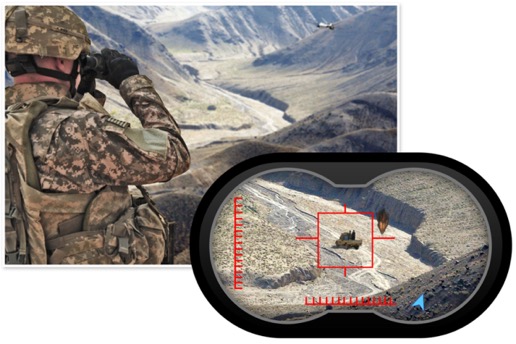 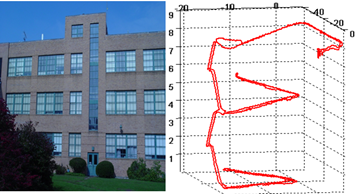 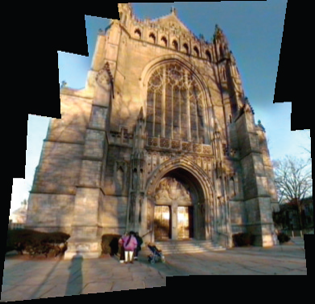 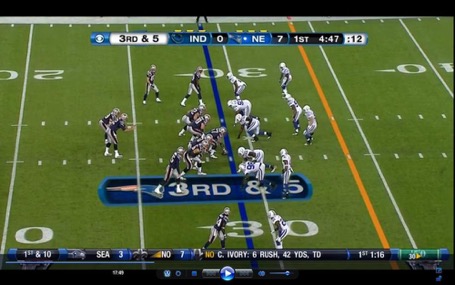 GPS Denied Navigation 
Navigation and Mapping
First ever Augmented Reality binoculars
First real time AR broadcast on live TV 1994:1st down line in football
VideoBrush: First ever live Video Mosaicing
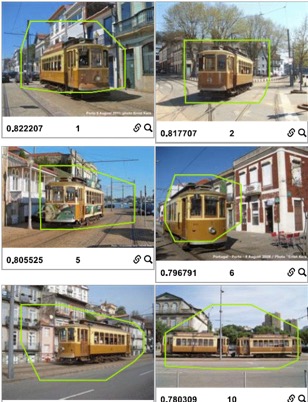 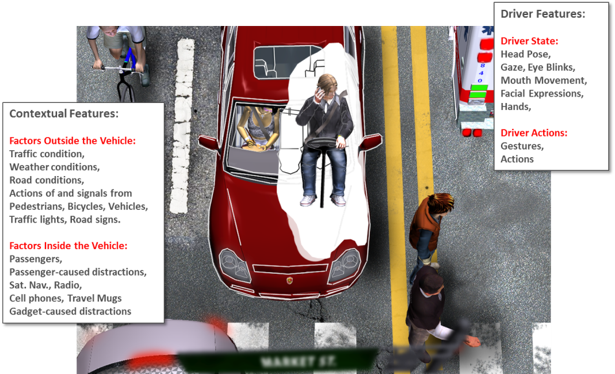 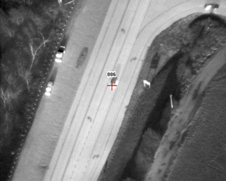 IED Detection
Currently saving lives
Live traffic Monitoring, deployed all over the country
Driver State Monitoring
Human Behavior Modeling
Search in image/video
Real-time airborne object tracking